These are number bonds to ___

           5 + 2      1 + 6     3 + 4

2) What symbol means “add” ?


3) Let’s count in 2s starting at 12

4) How many counters?
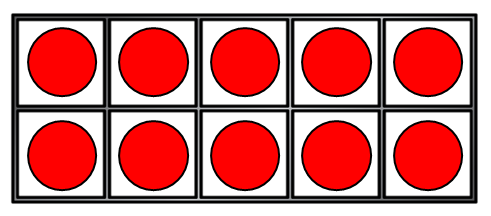 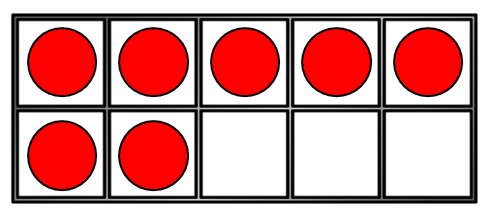 +
These are number bonds to ___

           5 + 2      1 + 6     3 + 4

2) What symbol means “add” ?


3) Let’s count in 2s starting at 12

4) How many counters?
7
+
12, 14, 16, 18, 20…
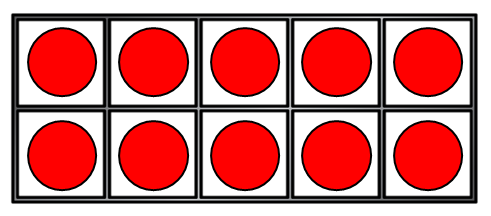 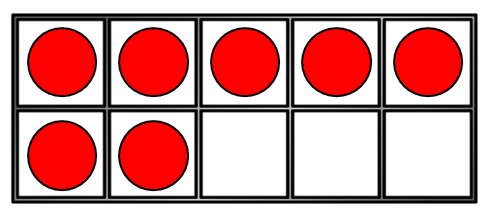 +
17
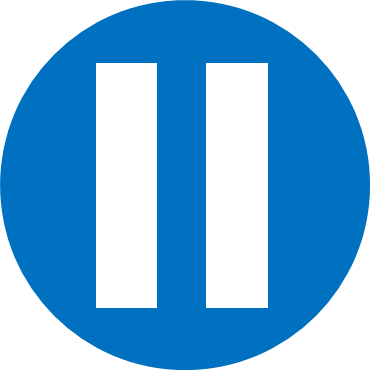 Have a think
This is like counting in 2s!
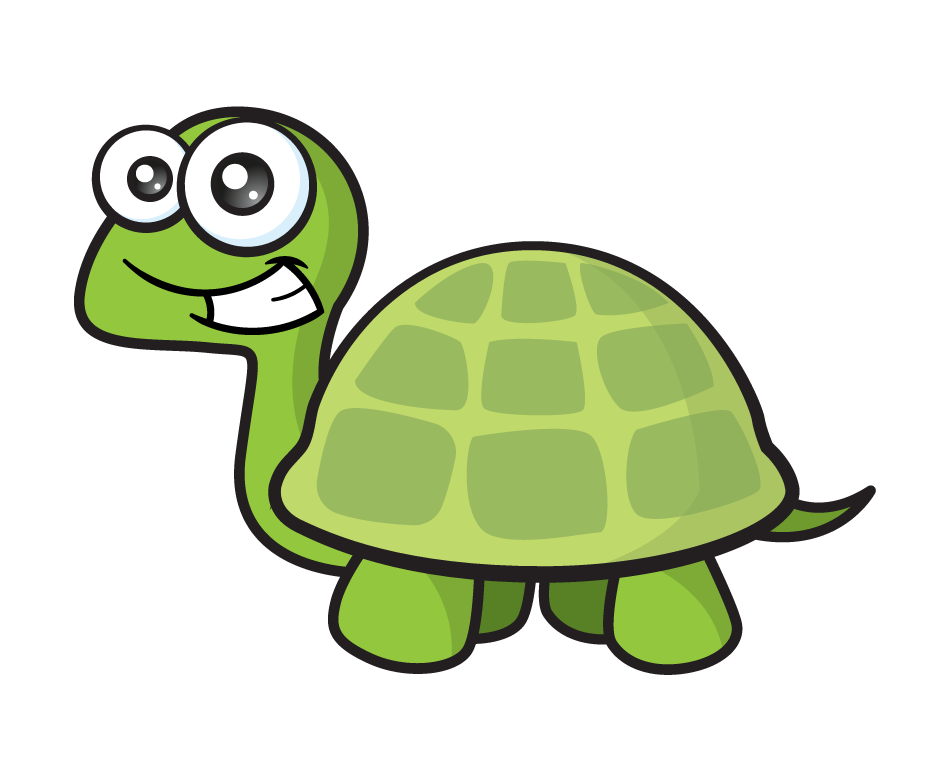 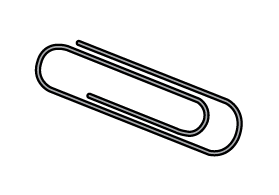 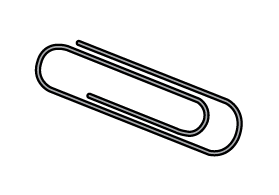 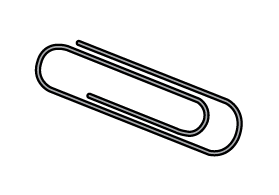 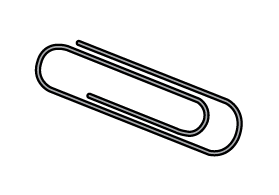 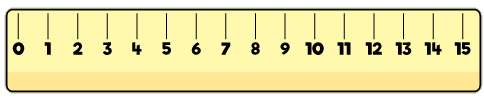 2, 4, 6, 8
How long is 4 paperclips?
8 cm
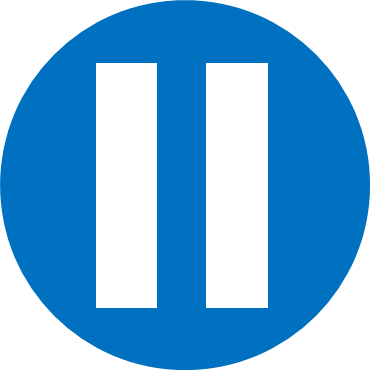 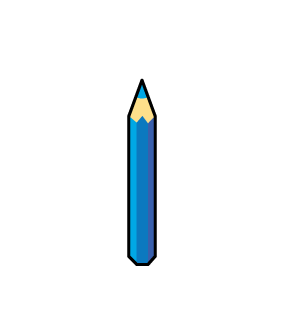 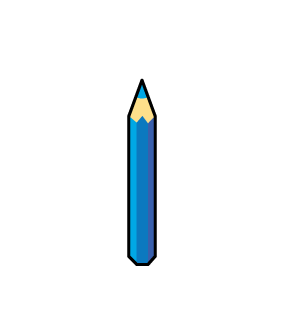 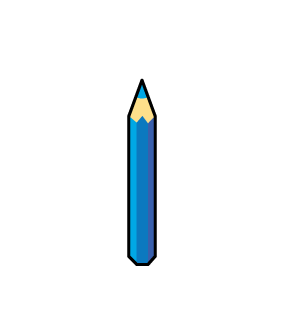 Have a think
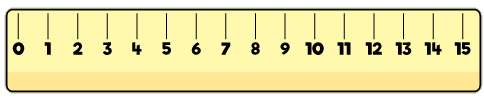 5, 10, 15
How long is 3 pencils?
15 cm
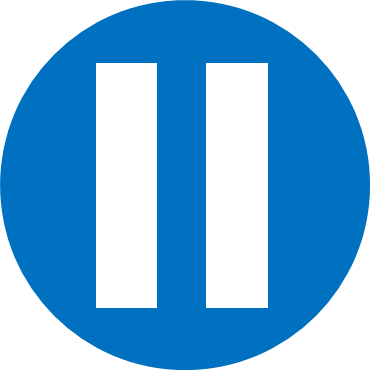 Have a think
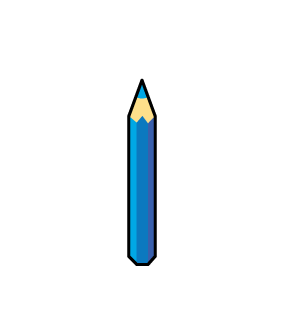 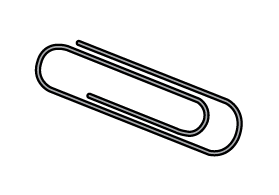 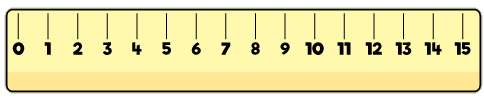 How long is 1 pencil and 1 paperclip?
5 + 2  =
7 cm
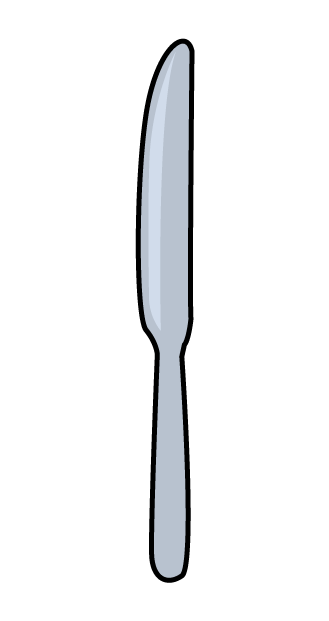 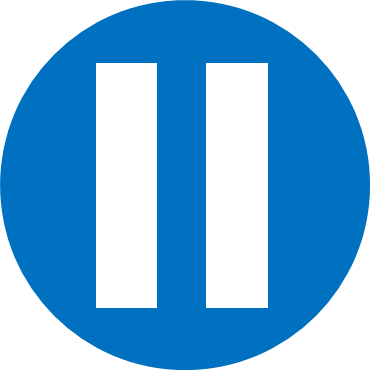 Adding lengths
Have a think
8 cm
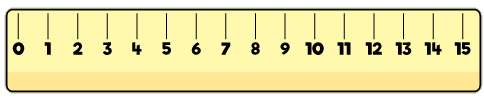 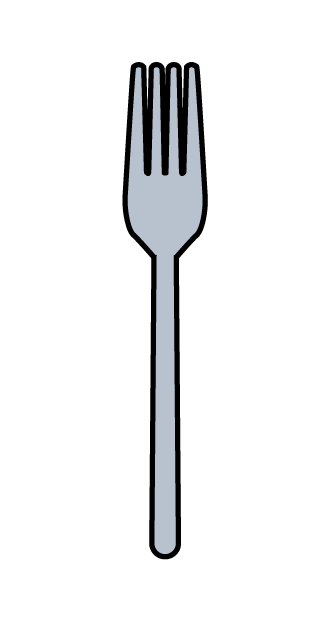 6 cm
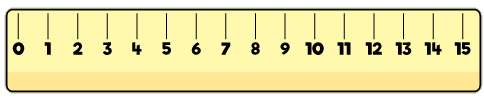 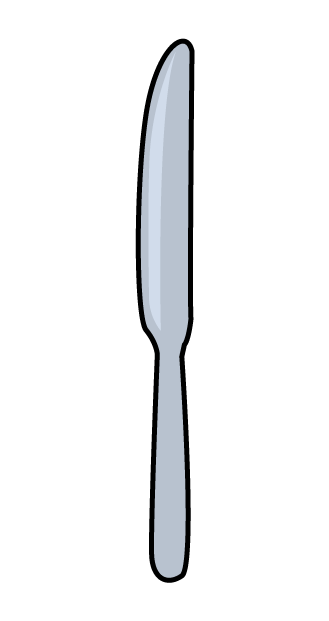 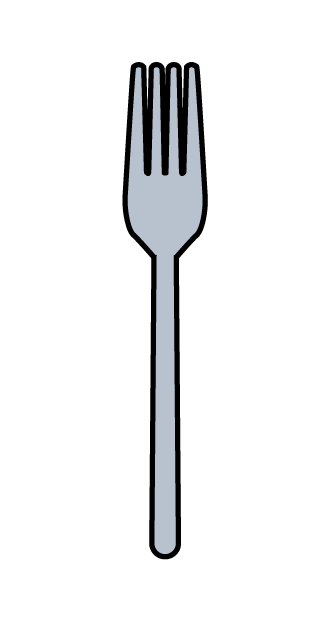 What is the total length of the
8 + 6  =
14 cm
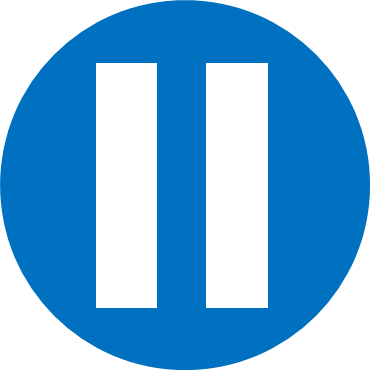 Have a think
Adding lengths
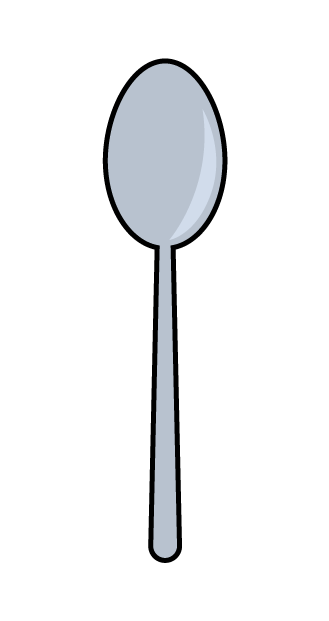 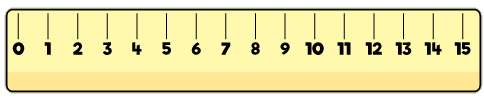 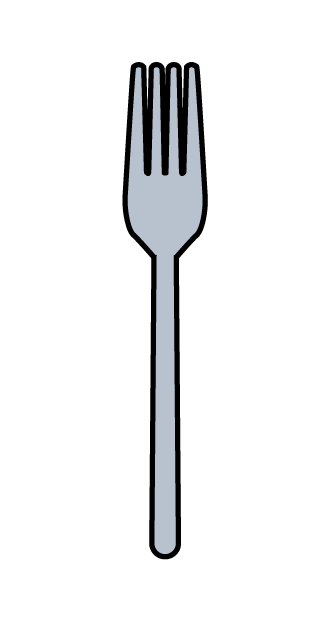 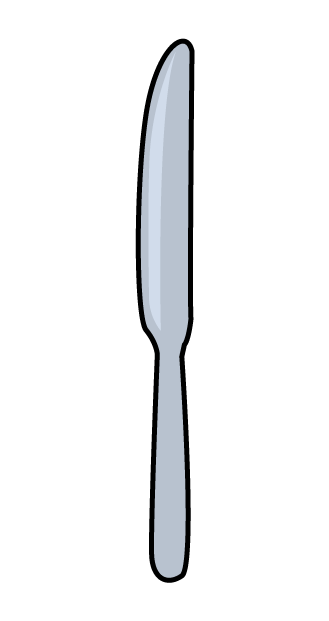 6 cm
8 cm
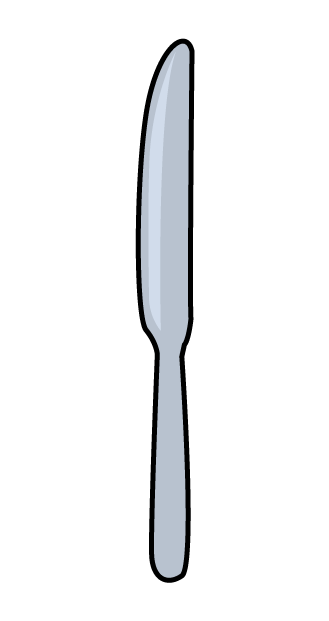 3 cm
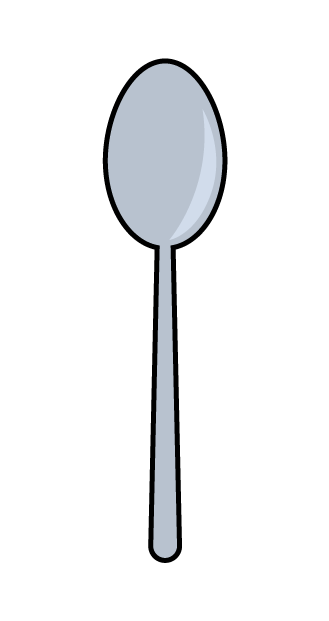 What is the total length of the
3 + 8  =
11 cm
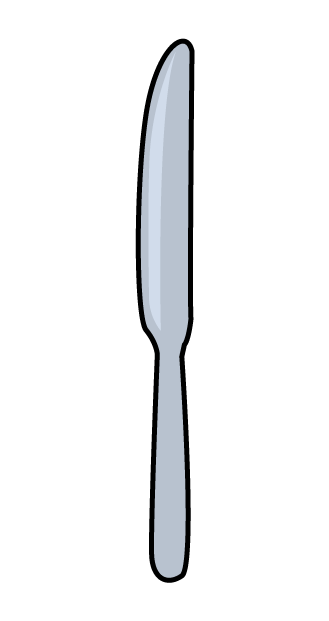 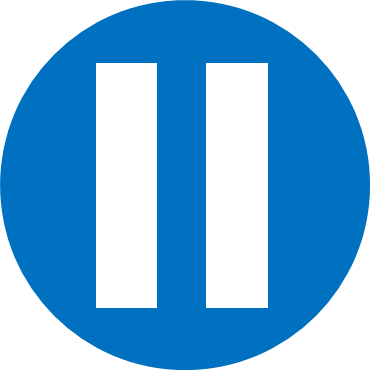 Have a think
Adding lengths
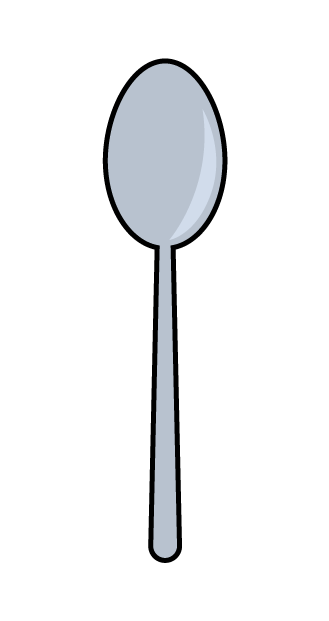 3 cm
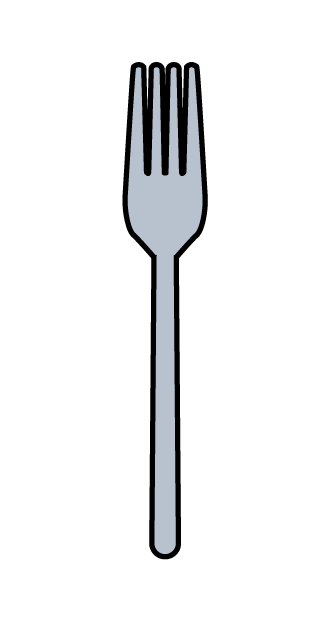 8 cm
6 cm
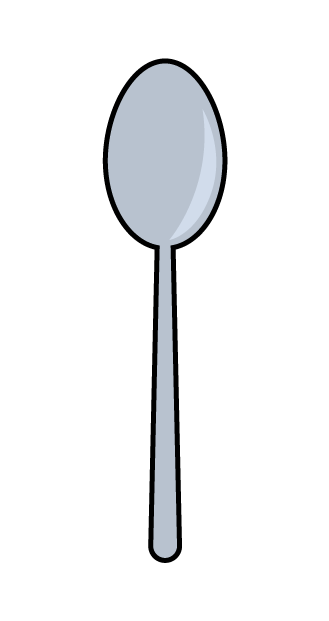 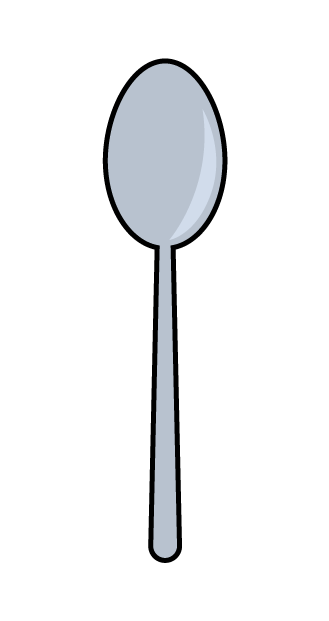 What is the total length of 2
3 + 3  =
6 cm
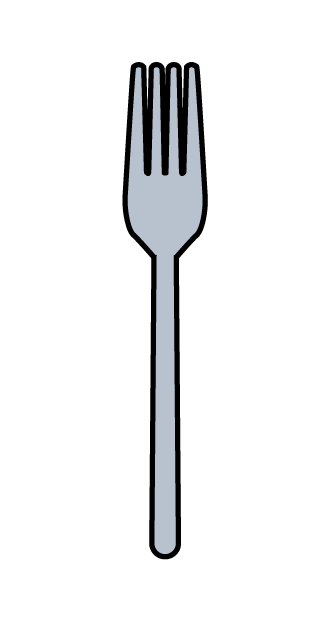 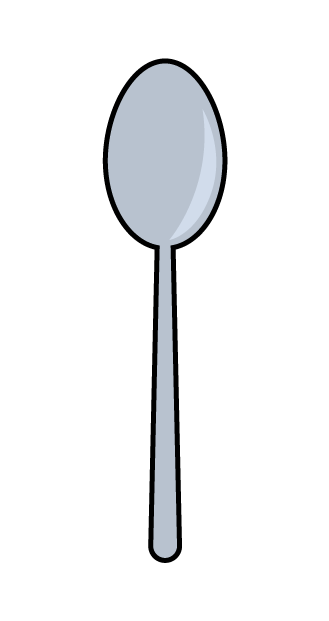 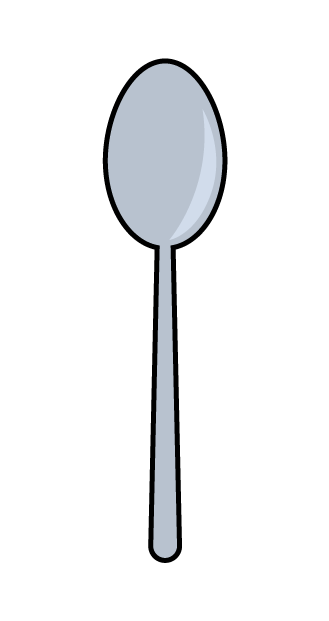 2             is equal to 1
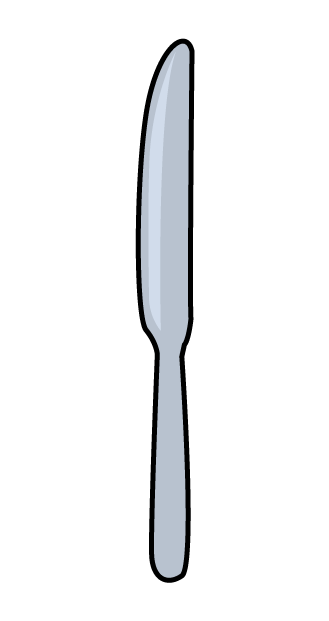 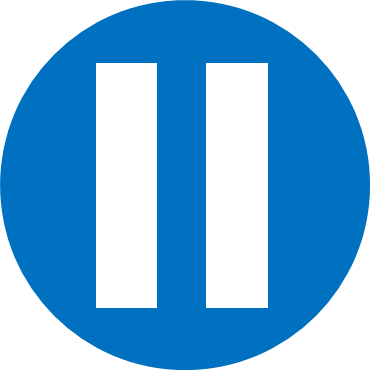 Have a think
Adding lengths
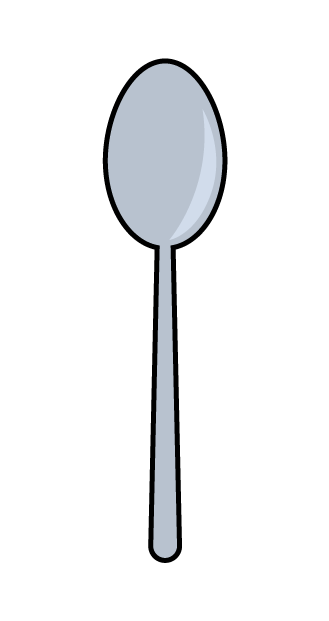 3 cm
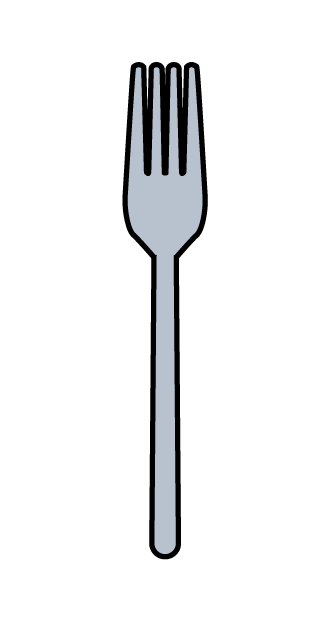 8 cm
6 cm
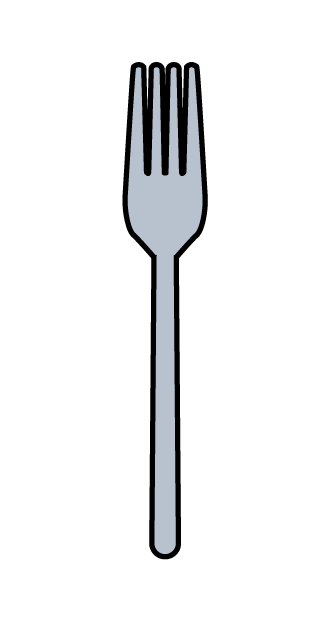 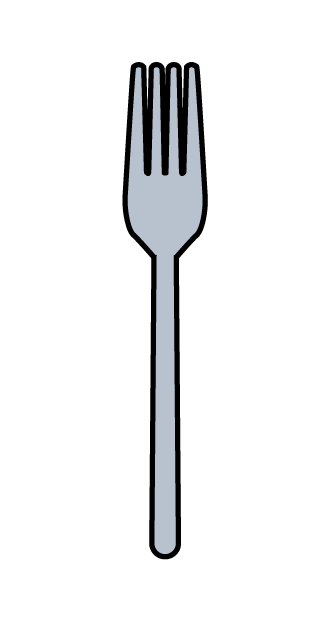 What is the total length of 2
6 + 6  =
12 cm
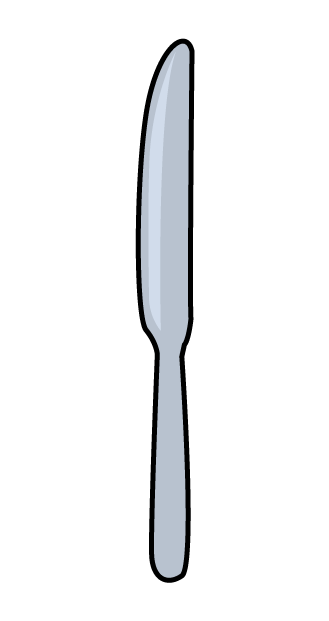 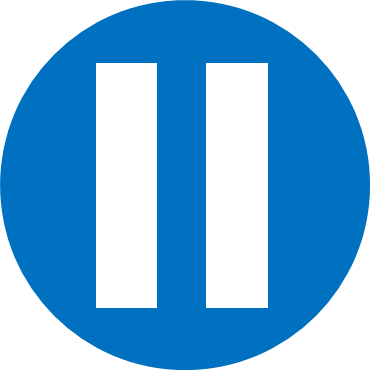 Have a think
Adding lengths
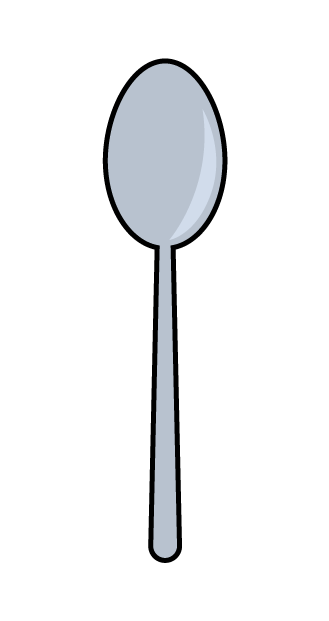 3 cm
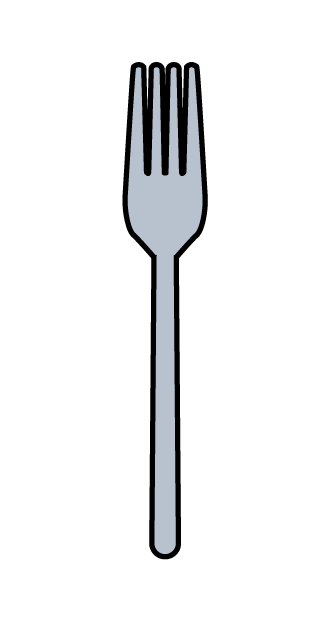 8 cm
6 cm
Which is longer?
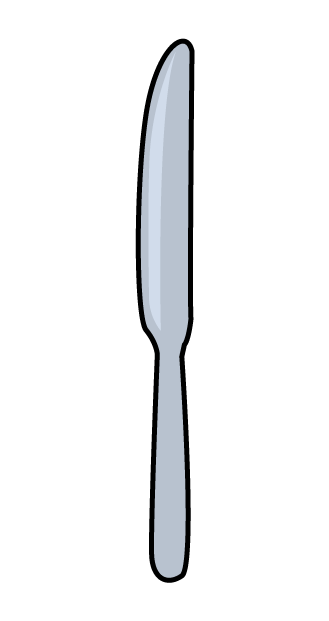 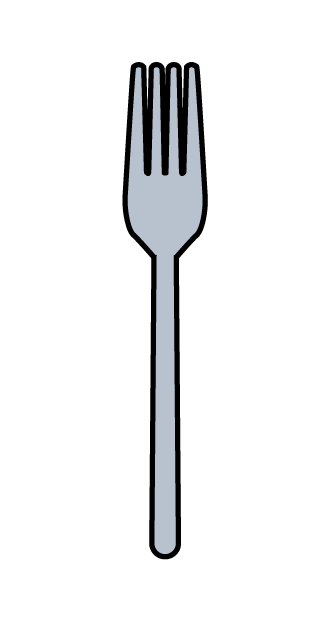 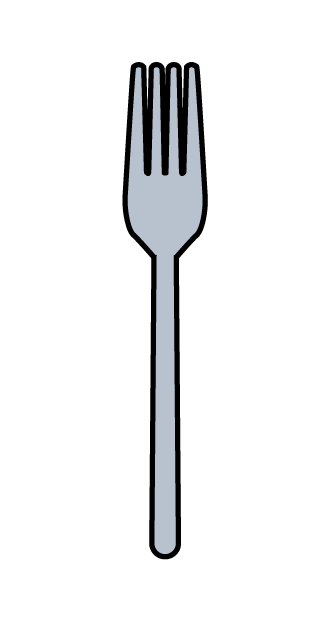 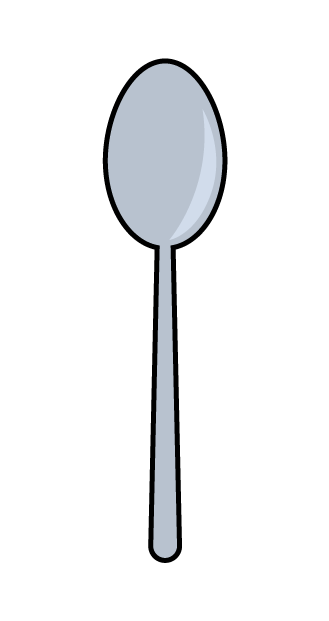 6 + 6  =
12 cm
3 + 8  =
11 cm